Մեր պատմիչները
Գոհար Հովհաննիսյան
Մովսես Խորենացի 
Փավստոս Բուզանդ 
Ագանթագեղոս
Մովսես Խարենացի
Մովսես Խորենացին վաղմիջնադարյան պատմագրության մեծագույն 
ներկայացուցիչներից է, հայ պատմագրության հայրը՝ Պատմահայրը: 
Նրա «Պատմություն Հայոց» աշխատությունը հայ ժողովրդի պատմության ամբողջական շարադրման առաջին փորձն է, 
Հայոց նախնական պատմության առաջին ու ամենահավաստի աղբյուրը:
Մովսես Խորենացին Վաղարշապատի մայր դպրոցում աշակերտել է Մեսրոպ Մաշտոցին և Սահակ Պարթևին: Այնուհետև ուսումնառությունը շարունակել է Ալեքսանդրիայում, Եդեսիայում, հմտացել քերականության ու ճարտասանության մեջ, յուրացրել հունական գրականության, դիցաբանության, պատմագրության և իմաստասիրության հարուստ ավանդույթները: Տունդարձի ճանապարհին եղել է Հռոմում, Աթենքում, Կոստանդնուպոլսում և մոտ 440 թ-ին վերադարձել է Հայաստան:
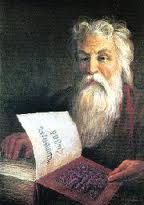 Նրա «Պատմություն Հայոց» աշխատությունը բաղկացած է 3 գրքից: Առաջինում մանրամասնորեն ներկայացնում է հայոց անվանադիր նախնի Հայկ Նահապետի ու նրա գործունեությունը: Երկրորդը նվիրված է Արշակունյաց արքայատոհմի: Երրորդում շարադրված է Տրդատ Գ Մեծի հաջորդների, Պարսկաստանի ու Հռոմի միջև Հայաստանի առաջին բաժանման (387 թ.), Արշակունյաց թագավորության անկման (428 թ.) պատմությունը:
Փավստոս Բուզանդ
V դարի պատմիչ, մատենագիր Փավստոս Բուզանդի 
«Պատմություն Հայոց» երկը IV դարում պարսկական բռնատիրության դեմ  
հայ ժողովրդի պայքարի պատմության կարևոր սկզբնաղբյուր է:

Փավստոս Բուզանդի և նրա աշխատության մասին առաջին անգամ հիշատակել և դրվատանքով է խոսել V դարի պատմիչ Ղազար Փարպեցին իր «Պատմություն Հայոց»-ի մեջ, նրան համարել է երկրորդ հեղինակը՝ Ագաթանգեղոսից հետո:
Ուսումնասիրողների կարծիքով՝ «Բուզանդը» պատմիչի կեղծանունն է. մեկնաբանվել է որպես Բյուզանդիայում կրթություն ստացած մարդ, իսկ ըստ Ստեփան Մալխասյանցի՝ եղելությունների, զրույցների մեկնիչ:
<Պատմություն Հայոց> Երկը շարադրելիս Բուզանդն օգտվել է Աստվածաշնչից, վարքաբանական-վկայաբանական գրքերից, նախորդ հայ պատմագիտական գրականությունից, ժողովրդական ավանդազրույցներից («Արշակ և Շապուհ»): Երկում ներառված է «Պարսից պատերազմ» ավանդավեպը, որի առանցքը Սասանյան Պարսկաստանի դեմ հայ ժողովրդի մղած պայքարի պատմությունն է:
Ագաթագեղոս
Ծննդյան և մահվան թվականներն անհայտ են:
Ագաթանգեղոսը V դարի հայ առաջին պատմագիրն է: 
Հունարեն Ագաթանգեղոս նշանակում է ավետիս: 
 
Ագաթանգեղոսի անձի և երկի ստեղծման մասին  կան տարբեր կարծիքներ: Ենթադրվում է, որ այն գրվել է V դարում, բայց արժանահավատությունը մեծացնելու միտումով վերագրվել է IV դարի մտացածին հեղինակի` նրան ներկայացնելով որպես բարի ավետաբերի: 

Ագաթանգեղոսի «Պատմություն Հայոցը» բաղկացած է 3 մասից և ամփոփում է 226–325 թթ-ի կարևոր իրադարձությունները:
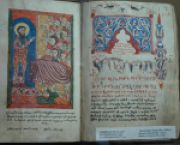